Результаты федерального мониторинга сущностей
По результатам федерального мониторинга были выявлены следующие систематические недоработки:
Письмо от ФГАУ «Центр просветительских инициатив Минпросвещения РФ» о мониторинге официальных сайтов образовательных организаций от 13 декабря 2023 г. № 100/1312-12
Размещение неактуального расписания по основным общеобразовательным программам, программам внеурочной деятельности и дополнительного образования. 
Отсутствие публикаций о деятельности центров, проведённых мероприятиях, достижениях обучающихся и педагогах за 2023 год.
Дополнительно сообщаем о необходимости проконтролировать размещение в подразделах «Документы» актуальных Методических рекомендаций по созданию и функционированию в общеобразовательных организациях, расположенных в сельской местности и малых городах, центров образования
МЕТОДИЧЕСКИЕ РЕКОМЕНДАЦИИ 
по созданию и функционированию в общеобразовательных организациях, расположенных в сельской местности и малых городах, центров образования, направленные письмом от 30.11.2023 № ТВ-2356/02  и № ТВ-2357/02 Минпрос РФ
Отсутствуют на сайтах всех образовательных организаций
Ссылки на методические рекомендации от 30.11.2023 № ТВ-2356/02 и № ТВ-2357/02 Минпрос РФ
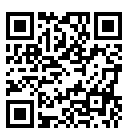 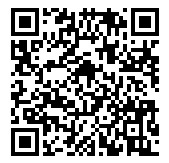 Сайт Центра просветительских инициатив - «Нацпроект «Образование» – «Информационное сопровождение» https://mpcenter.ru/national-project/informacionnoe-soprovozhdenie/
Сайт ЦЦТО – «Мониторинги» -  «Мониторинг сайтов» – «Мониторинг сайтов сущностей» http://ct.rcoko65.ru/node/348
1. Расписание по основным общеобразовательным программам, программам внеурочной деятельности и дополнительного образования на 2023-2024 учебный годОТСУТСТВУЕТ НА САЙТЕ
Долинский
Александровск-Сахалинский
Анивский
МБОУ СОШ № 1
МБОУ СОШ № 2
МБОУ СОШ № 3 с. Огоньки  
МАОУ СОШ № 1 г. Анива
МАОУ СОШ № 2 г. Анива
МБОУ СОШ с.Быков 
МБОУ СОШ с.Советское
 МБОУ СОШ № 2 г. Долинска
МБОУ СОШ с. Покровка
МБОУ СОШ  с. Углезаводск
1. Расписание по основным общеобразовательным программам, программам внеурочной деятельности и дополнительного образования на 2023-2024 учебный годОТСУТСТВУЕТ НА САЙТЕ
Корсаковский
Курильский
Макаровский
МАОУ СОШ с.Соловьевка
МАОУ СОШ №6 г. Корсакова
МАОУ СОШ с. Дачное
МАОУ СОШ с. Новиково
МАОУ СОШ с. Озерское
МБОУ СОШ  с. Горячие Ключи
МБОУ СОШ с. Рейдово
МБОУ СОШ г. Курильска
МБОУ СШ с. Буревестник
МАОУ СОШ г. Макарова
МБОУ СОШ с. Восточное
1. Расписание по основным общеобразовательным программам, программам внеурочной деятельности и дополнительного образования на 2023-2024 учебный годОТСУТСТВУЕТ НА САЙТЕ
Ногликский
Поронайский
Смирныховский
МБОУ СОШ с. Вал
МБОУ Гимназия пгт. Ноглики
МБОУ СОШ № 1 г. Поронайска
МБОУ СОШ  с.Леонидово
МБОУ СОШ № 8 г. Поронайска
МБОУ ШИ № 3 г. Поронайска
МБОУ СОШ с. Восток
МБОУ СОШ с.Онор
МБОУ СОШ с. Победино
МБОУ СОШ с. Первомайск
1. Расписание по основным общеобразовательным программам, программам внеурочной деятельности и дополнительного образования на 2023-2024 учебный годОТСУТСТВУЕТ НА САЙТЕ
Томаринский
Тымовский
Углегорский
МБОУ СОШ с. Ильинское 
МБОУ СОШ с. Красногорск
 МБОУ СОШ №2 г. Томари
МБОУ СОШ с.Воскресеновка
МБОУ СОШ с. Ясное
МБОУ СОШ с. Молодежное
МБОУ СОШ с. Арги-Паги
МБОУ СОШ с. Адо-Тымово
МБОУ СОШ № 1 пгт. Тымовское
МБОУ СОШ с. Краснополье
МБОУ СОШ  с.Бошняково 
МАОУ СОШ «Синтез» пгт.Шахтерск
МБОУ СОШ № 5 г. Углегорска
МБОУ СОШ № 1 г. Углегорска
1. Расписание по основным общеобразовательным программам, программам внеурочной деятельности и дополнительного образования на 2023-2024 учебный годОТСУТСТВУЕТ НА САЙТЕ
Южно-Курильский
Холмский
Южно-Сахалинск
МБОУ СОШ с. Костромское
МАОУ СОШ № 1 г. Холмска
МАОУ СОШ № 8 г. Холмска
МАОУ СОШ  с. Чапланово
МБОУ СОШ  с. Крабозаводское
МАОУ СОШ № 18 села Синегорск
МАОУ СОШ № 19 с.Дальнее
 МАОУ Гимназия №1 имени А.С. Пушкина г.Южно-Сахалинска
2. Публикации о деятельности центров, проведённых мероприятиях, достижениях обучающихся и педагогов на 2023-2024 учебный годОТСУТСТВУЕТ НА САЙТЕ
Долинский
Александровск-Сахалинский
Анивский
МБОУ СОШ № 1
МБОУ СОШ № 2
МАОУ СОШ № 1 г. Анива
МАОУ СОШ № 2 г. Анива
МАОУ СОШ № 4 с.Таранай
МБОУ СОШ с.Быков 
МБОУ СОШ с.Советское
 МБОУ СОШ с. Покровка
МБОУ СОШ  с. Взморье 
МБОУ СОШ № 1 г. Долинска
МБОУ СОШ  с. Углезаводск
2. Публикации о деятельности центров, проведённых мероприятиях, достижениях обучающихся и педагогов за 2023 годОТСУТСТВУЕТ НА САЙТЕ
Корсаковский
Курильский
Невельский
МАОУ СОШ с.Соловьевка
МАОУ СОШ  с. Раздольное
МАОУ СОШ №3 г. Корсакова
МАОУ СОШ №6 г. Корсакова
МАОУ СОШ с. Чапаево
МАОУ СОШ с. Дачное
МАОУ СОШ с. Озерское
МБОУ СОШ  с. Горячие Ключи
МБОУ СОШ с. Рейдово
МБОУ СОШ г. Курильска
МБОУ СШ с. Буревестник
МБОУ СОШ № 3 г. Невельска
2. Публикации о деятельности центров, проведённых мероприятиях, достижениях обучающихся и педагогов за 2023 годОТСУТСТВУЕТ НА САЙТЕ
Поронайский
Смирныховский
Охинский
МБОУ ШИ с. Некрасовка
МБОУ СОШ  пгт. Вахрушев имени И.П. Фархутдинова
МКОУ СОШ с. Гастелло
МБОУ СОШ № 1 г. Поронайска
МБОУ СОШ  с.Леонидово
МБОУ СОШ № 8 г. Поронайска
МБОУ ШИ № 3 г. Поронайска
МБОУ СОШ с. Восток
МБОУ СОШ с.Онор
МБОУ СОШ с. Победино
МБОУ СОШ с. Первомайск
2. Публикации о деятельности центров, проведённых мероприятиях, достижениях обучающихся и педагогов за 2023 годОТСУТСТВУЕТ НА САЙТЕ
Томаринский
Тымовский
Углегорский
МБОУ СОШ с. Красногорск 
МБОУ СОШ с. Пензенское
МБОУ СОШ №2 г. Томари
МБОУ СОШ с. Ясное
МБОУ СОШ с. Молодежное
МБОУ СОШ с. Арги-Паги
МБОУ СОШ с. Адо-Тымово
МБОУ СОШ № 1 пгт. Тымовское
МБОУ СОШ с. Краснополье
МБОУ СОШ  с.Бошняково 
МАОУ СОШ «Синтез» пгт.Шахтерск
МБОУ СОШ № 5 г. Углегорска
МБОУ СОШ № 1 г. Углегорска
2. Публикации о деятельности центров, проведённых мероприятиях, достижениях обучающихся и педагогов за 2023 годОТСУТСТВУЕТ НА САЙТЕ
Южно-Курильский
Холмский
Южно-Сахалинск
МБОУ СОШ с. Костромское 
МАОУ СОШ № 8 г. Холмска
МАОУ СОШ  с. Чапланово
МБОУ СОШ с.Малокурильское
МБОУ СОШ  с. Крабозаводское
МАОУ СОШ № 34 с. Березняки
МАОУ СОШ № 18 села Синегорск
МАОУ Восточная гимназия г.Южно-Сахалинска
Информация
В срок до 27.12.2023 г. необходимо исправить замечания и заполнить Яндекс форму по ссылке: 
https://forms.yandex.ru/u/658377d5068ff03b121a7810/
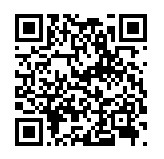 Контактная информация
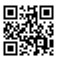 Сайт ЦЦТО: https://ct.rcoko65.ru/
Максимец Диана Витальевна - методист, тел.: 8 (4242) 55-63-70 доб. 509#